ABC – zdrowego odżywiania
Czyli praktyczne zalecenia żywieniowe
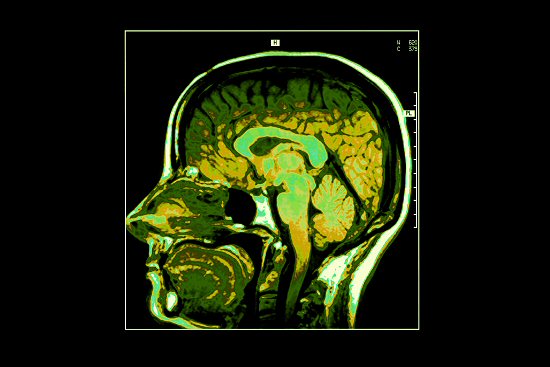 „Zdrowie człowieka tkwi od pokoleń w tym, co ma w głowie    i w tym, co ma na stole”
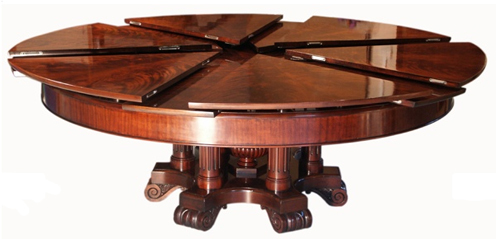 1. Mniej, ale regularnie…
Jedz regularnie, co najmniej trzy 
posiłki dziennie a najlepiej         
4 lub 5. 
Stosuj zasadę: 
„częstsze spożywanie, ale 
mniej obfitych posiłków”. 
Długie przerwy między 
posiłkami powodują obniżenie 
poziomu glukozy we krwi, co 
objawia się uczuciem głodu. 
Głód i niedobór płynów obniżają 
aktywność psychofizyczną, 
pogarszają nastrój 
i samopoczucie.
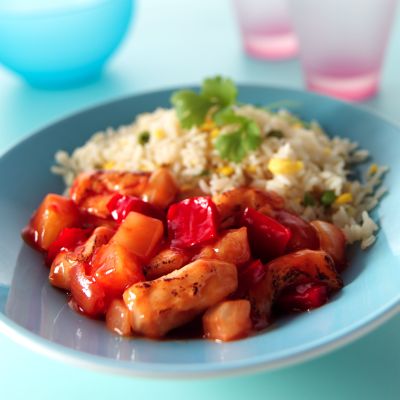 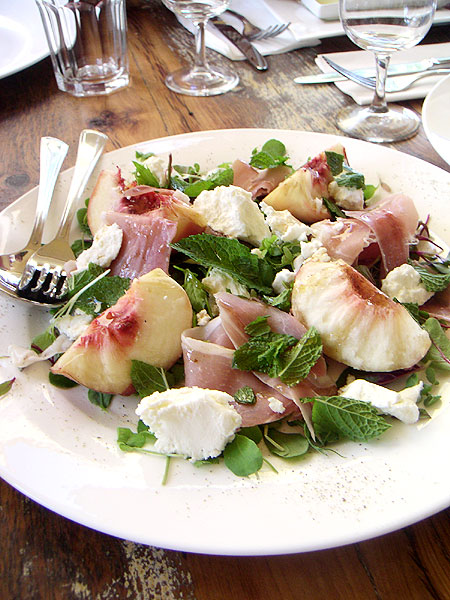 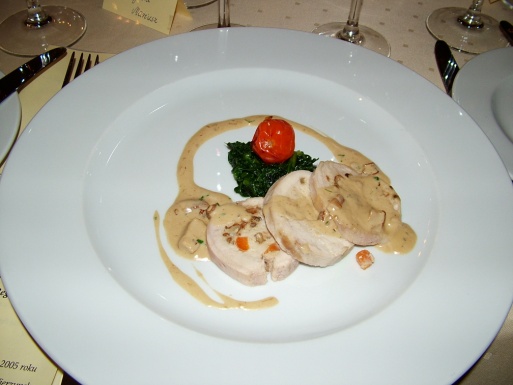 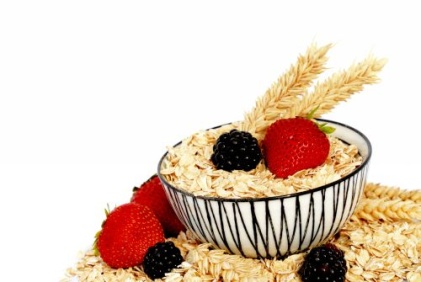 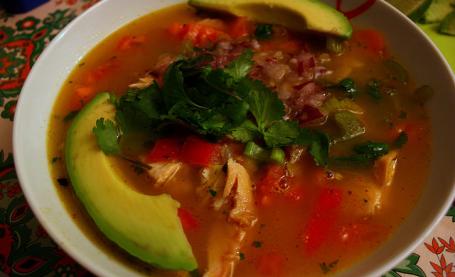 Każdy dzień rozpoczynaj od śniadania złożonego z:
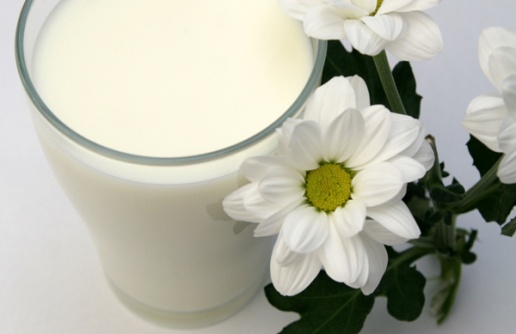 Mleka, napoju mlecznego lub zupy mlecznej
Pieczywa – najlepiej pełnoziarnistego
Masła
Produktu białkowego (chuda wędlina, sery, jaja)
Warzyw i owoców
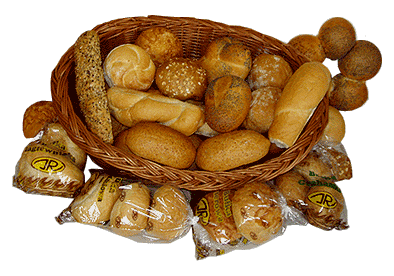 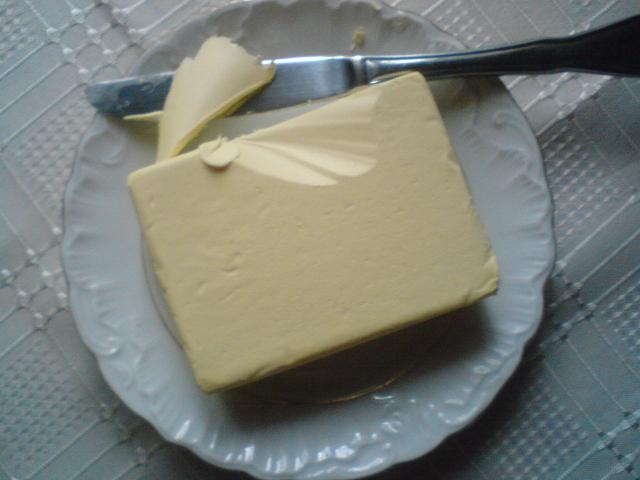 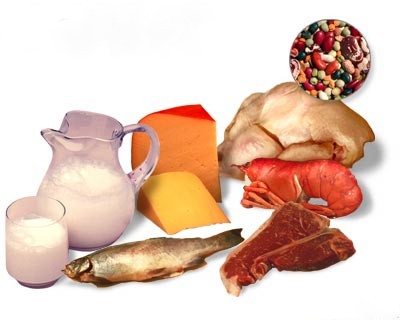 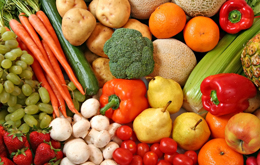 Pamiętaj o pełnowartościowym drugim śniadaniu:
Pieczywo mieszane
Produkt białkowy
Owoce lub warzywa
Napój
Dostarczy ono Tobie energii niezbędnej do pracy 
w szkole.
Pamiętaj: batonik, czekoladka czy pączek to nie 
jest dobry wybór na drugie śniadanie!
2. Codzienne pożywienie…
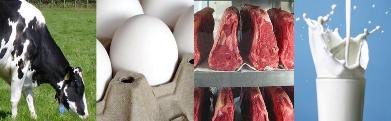 Twoje codzienne pożywienie powinno 
zawierać różnorodną żywność pochodzenia 
roślinnego i zwierzęcego.
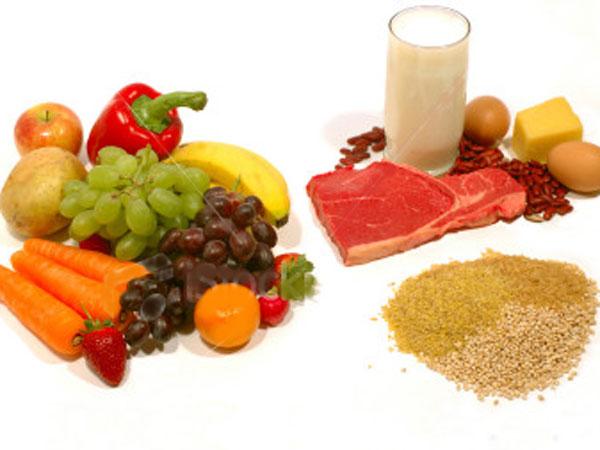 3. Produkty zbożowe…
Spożywaj codziennie produkty zbożowe (5 porcji 
dziennie) najlepiej z pełnego przemiału:

Razowe pieczywo
Makarony
Grube kasze
Nieoczyszczony ryż

Dostarczą Tobie potrzebnej energii na cały dzień.
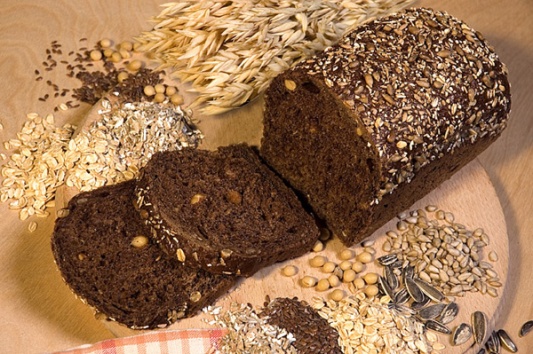 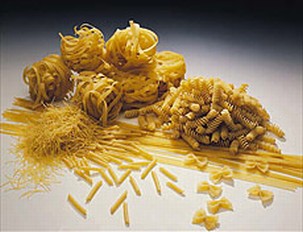 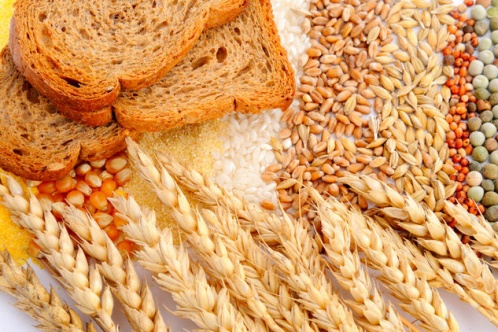 4. Warzywa i owoce…
Pamiętaj, aby codziennie spożywać warzywa 
i owoce najlepiej w postaci surowej, soków lub 
krótko gotowane. Dostarczą one witamin, 
składników mineralnych i błonnika niezbędnego 
w procesie trawienia.
5. Produkty mleczne – Twoim najlepszym przyjacielem…
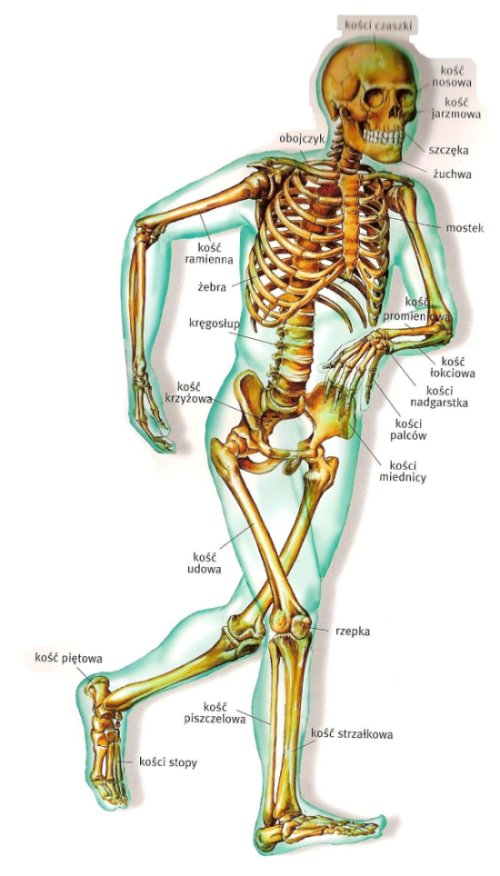 Dwa a najlepiej trzy razy 
dziennie spożywaj mleko, 
biały ser, jogurt lub kefir – 
w ten sposób dostarczasz 
do organizmu 
pełnowartościowego białka 
i wapnia niezbędnego do 
budowy kości.
6. Przetwory mięsne…
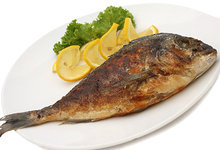 Mięso i jego przetwory jedz w ilościach umiarkowanych, dwa lub trzy razy w tygodniu. Wybieraj mięsa chude (cielęcina, drób, wołowina). W pozostałe dni jadaj dania z ryb 
    i roślin strączkowych.
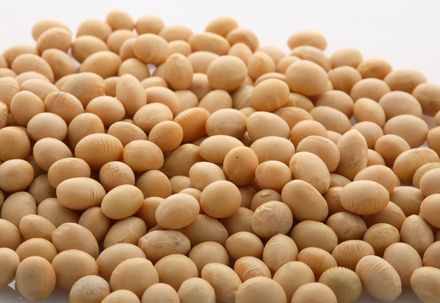 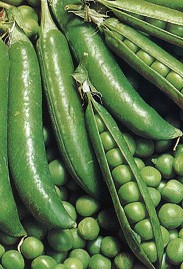 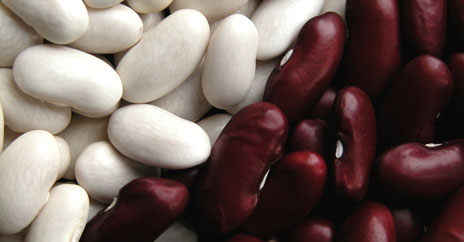 7. Tłuszcze – ach ten tłuszczyk…
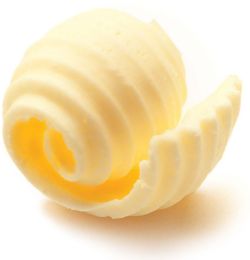 Ograniczaj spożycie tłuszczu. Przy 
sporządzaniu potraw zastępuj tłuszcze zwierzęce 
olejami, które są źródłem NNKT i witamin A, E. 
Do smarowania pieczywa wybieraj masło. 
To naturalny tłuszcz, który jest źródłem witaminy 
A i D.
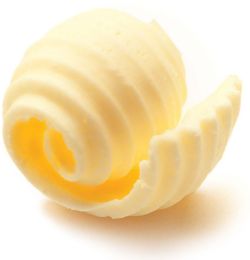 8. Chlebem i solą…
Ograniczaj spożycie soli kuchennej. 
Jedna płaska łyżeczka dodawana do potraw powinna 
Tobie wystarczyć. Nie dosalaj!
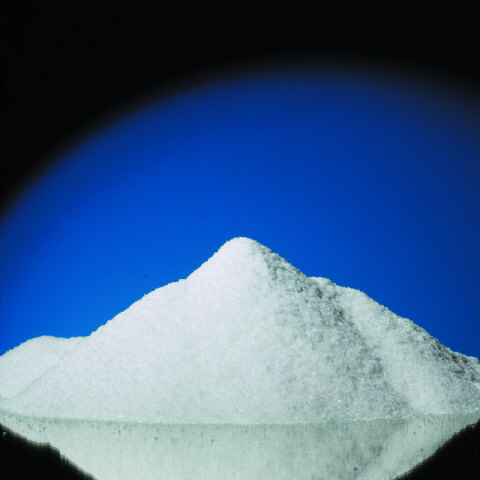 9. Mmm… Słodkości – ale z umiarem
Zachowaj umiar w jedzeniu cukru i słodyczy. Zamiast słodyczy i kalorycznych przekąsek typu 
    chipsy jadaj więcej owoców i warzyw. Chipsy bananowe są tak samo smaczne jak ziemniaczane a o wiele zdrowsze.
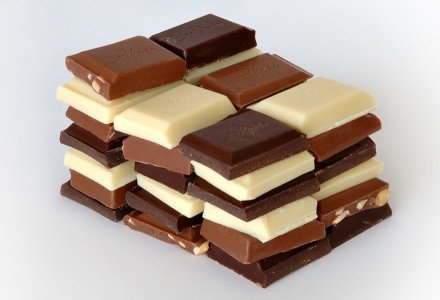 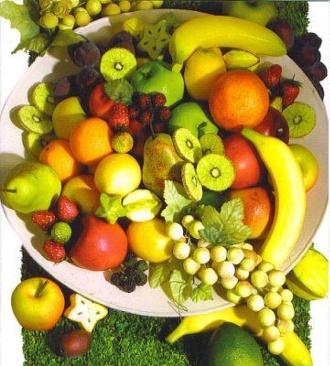 10. H2O - aqua
Pamiętaj, aby codziennie wypijać 1,5 – 2 l wody, najlepiej mineralnej niegazowanej.
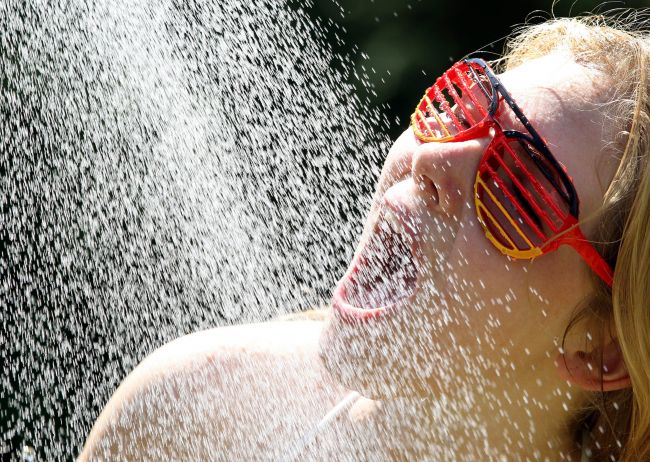 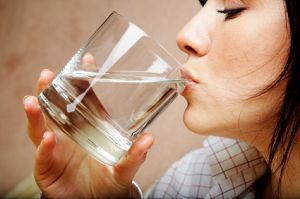 11. Ruch to życie, a życie to ruch…
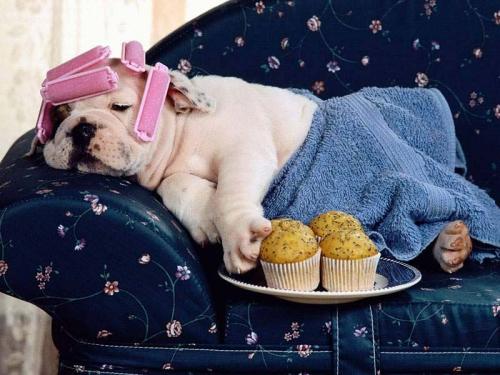 Bądź aktywny ruchowo. Pomoże Ci to utracić nadmiar dostarczonej z pożywieniem energii. Pamiętaj, że ruch może często zastąpić lekarstwo, lecz żadne lekarstwo nie zastąpi 
ruchu.
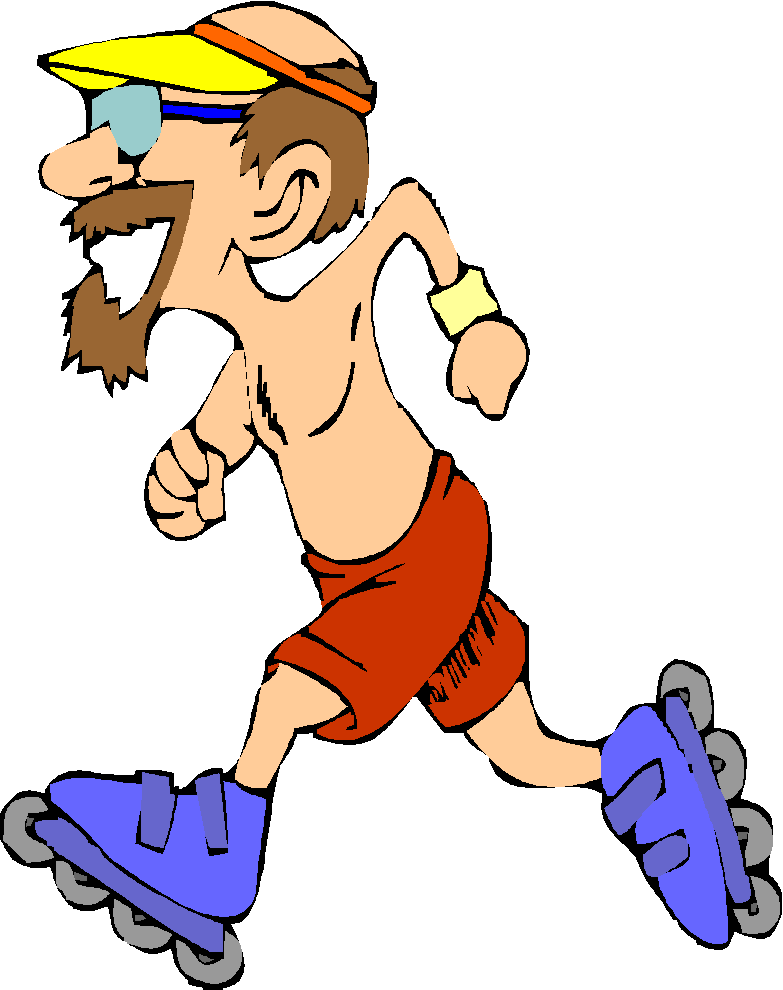 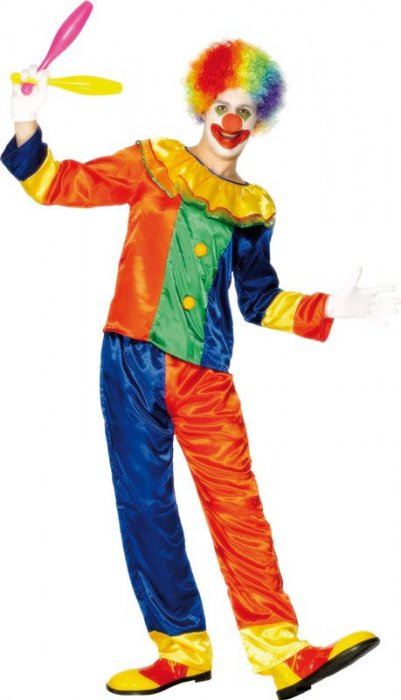 12.
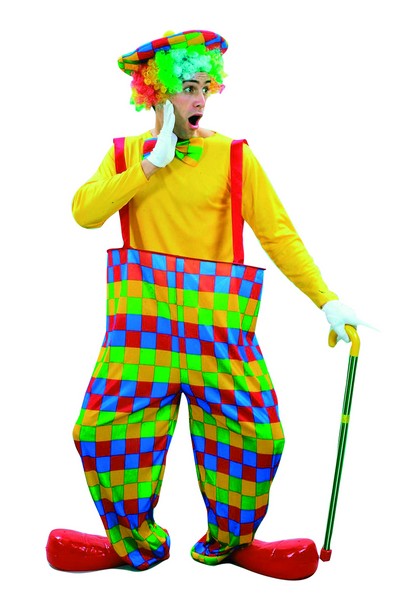 Uśmiechnij się – śmiech to zdrowie!